Anbefalt litteratur
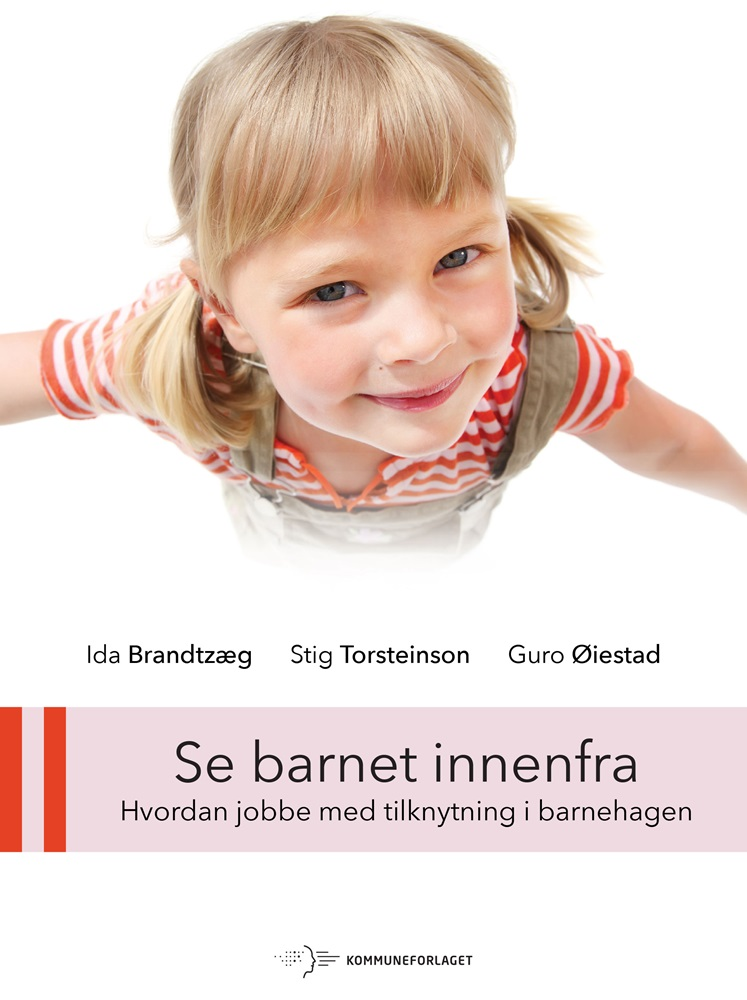 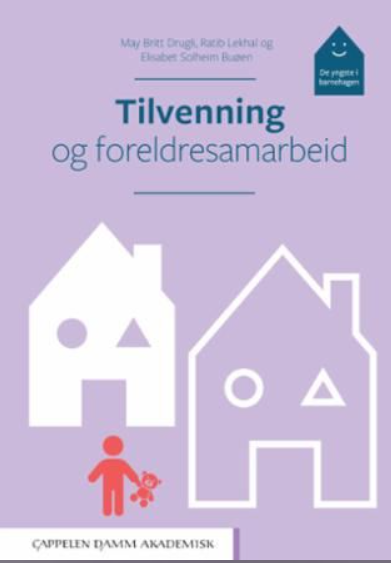 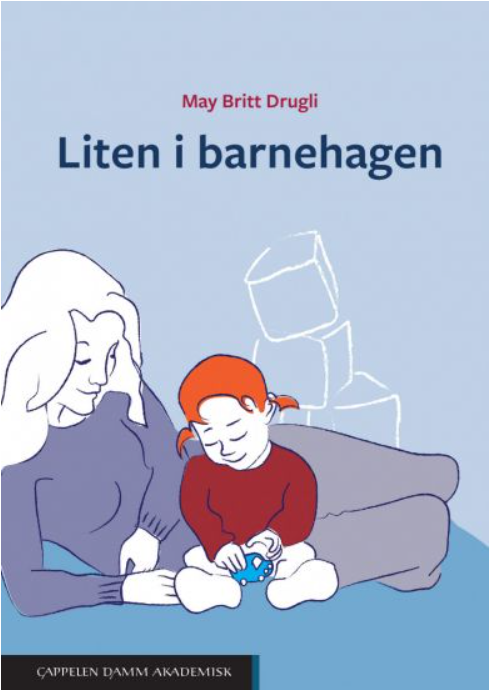 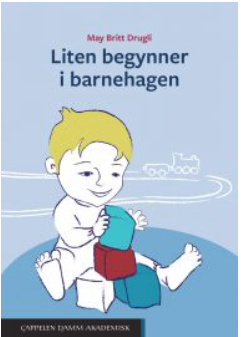